ASEGURAMIENTO DE LA CALIDAD
POLÍTICAS PÚBLICAS Y GESTIÓN UNIVERSITARIA
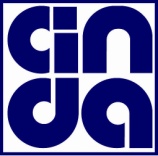 Proyecto ALFA
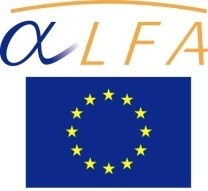 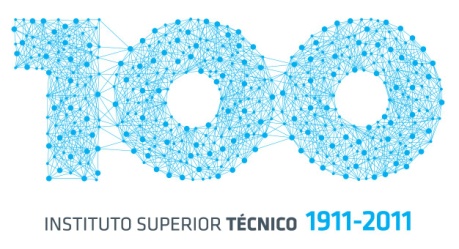 Área de Estudos e Planeamento  Instituto Superior Técnico
1
Marta Pile  San José, Costa Rica, 9 y 10 de junio de 2011
[Speaker Notes: Buenas tardes, les voy a presentar algunos de los resultados de nuestro estudio en Portugal, mas concretamente 

información sobre las últimas alteraciones em terminos de lo sistema de calidad de nuestro sistema de educacion superior
Resultados del impacte de la EC en la gestión institucional y la docencia
Algunas sugerencias para la mejora de nuestro sistema de Evaluacion del Educacion superior
Y por fin alguns tópicos sobre las relaciones entre el gobierno, la agencia de evaluación y acreditación y las IES]
1. Sistema de Educación Superior
Nuevo sistema de EC de las IES
evaluación institucional 
objetivación de los criterios de evaluación, resultados comparables, consecuencias claras
internacionalización del proceso de evaluación
sistemas propios de EC en las IES obligatorios, sujetos a certificación por la nueva Agencia de Evaluación y Acreditación de la Educación Superior (A3ES)
Área de Estudos e Planeamento  Instituto Superior Técnico
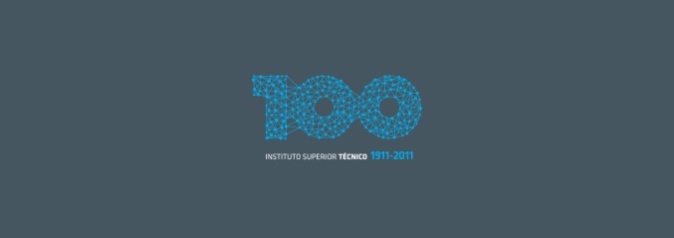 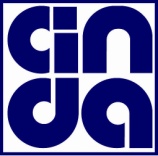 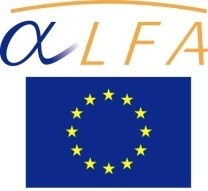 2
Marta Pile  San José, Costa Rica, 9 y 10 de junio de 2011
[Speaker Notes: El nuevo régimen jurídico para la evaluación de la educación superior datado de 2007 prevé la creación de un sistema de aseguramiento de calidad que pueda ser reconocido internacionalmiente, que tiene en cuenta documentos importantes europeos (los ESG – European Standards and Guidelines for Quality Assurance in the European Higher Education Area (ENQA, 2005) e un estudio sobre el sistema de evaluacion de calidad português, realizado por la OECD).

El nuevo sistema está organizado en torno a cuatro temas:

La ampliación de la evaluación del desempeño de las instituciones (ou sea, passa a ser una evaluación institucional y no sólo de programas/carreras
La objetivación clara de los criterios de evaluación, la traducción objectiva de los resultados para que puedan ser comparables, y la clara percepción de las consecuencias de las decisiones quer para el funcionamiento de los cursos y las escuelas, quer para su financiación
La internacionalización del proceso de evaluación, sobre todo en la dimensión de la evaluación institucional
Y El requisito de que todas las IES, deberán desarrollar sistemas de asseguramiento de calidad, sujetos a certificación por la nueva agencia]
1. Sistema de Educación Superior
Principios del nuevo modelo de la Agencia (A3ES):
apoyado en procesos de auto-evaluación y evaluación externa
obligatorio e regular
participado por profesores, estudiantes y entidades externas
evaluación externa independiente de la IES
internacionalización
participación de las entidades evaluadas en los procedimientos de evaluación externa
posibilidad de recurrir de las decisiones
Área de Estudos e Planeamento  Instituto Superior Técnico
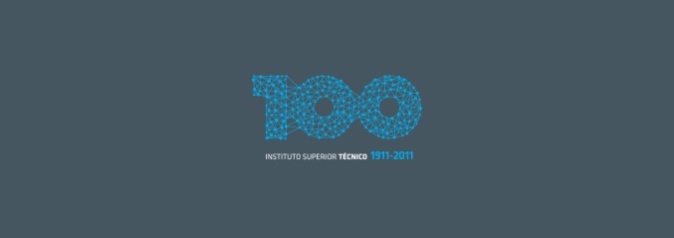 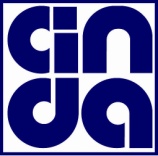 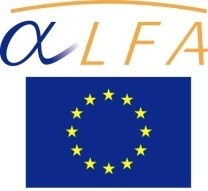 3
Marta Pile  San José, Costa Rica, 9 y 10 de junio de 2011
[Speaker Notes: La evaluación se realiza a través de autoevaluaciones y evaluaciones externas, de acuerdo con una serie de principios
Es obligatoria y tiene un carácter regular
Cuenta con la intervención de los profesores, estudiantes y entidades externas a la escuela (empleadores, egresados, asociaciones profesionales, …)
La evaluación externa se caracteriza por la independencia orgánica y funcional del la escuela evaluada
Internacionalización del sistema
Participación de las entidades evaluadas en los procedimientos de evaluación externa, incluida la contradictoria (posibilidade de recurrir de las decisiones)]
1. Sistema de Educación Superior
Limitaciones del análisis
los cambios derivados de la aplicación del Proceso de Bolonia
los cambios derivados del nuevo marco jurídico
aplicación reciente de un nuevo modelo de evaluación y acreditación (2009/2010)
Área de Estudos e Planeamento  Instituto Superior Técnico
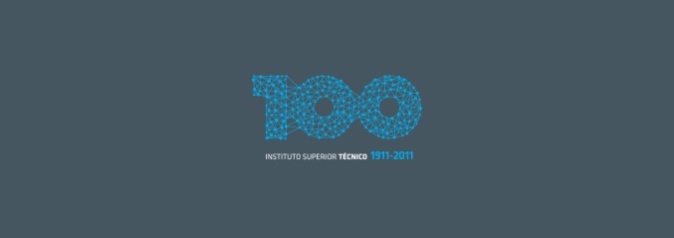 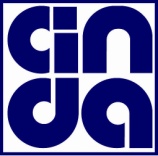 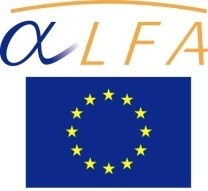 4
Marta Pile  San José, Costa Rica, 9 y 10 de junio de 2011
[Speaker Notes: Esta análise tuve algunas limitaciones, dado que en los últimos años la educación superior portuguesa experimentó profundos cambios en consequencia del proceso de Bolonia y de un nuevo marco jurídico

En términos de EC,  las universidades públicas portuguesas fueron sometidos a dos ciclos de evaluación externa entre 1995 y 2005, pero las escuelas politécnicas y privadas solo empezaran este proceso en 2000.

En este contexto hay mucha diversidad al nivel de los avances en los procedimientos de EC , con instituciones que no van más allá del uso de cuestionarios a los estudiantes, con poco uso de la información recibida.Sin embargo se ha iniciado a finales de 2009 un proceso de evaluación y acreditación de todos los cursos de educación superior (licenciatura, maestría y doctorado) de acuerdo con lo nuevo modelo de Evaluación de la Calidad, la cargo de la recién creada Agencia de Evaluación y Acreditación de la Educación Superior]
2. Gestión Institucional
Sistemas de información:
+  infraestructuras informáticas centralizadas
+  facilidad de acceso a todos los participantes
+  fiabilidad y  coherencia de la información
+  desmaterialización de procesos (formularios electrónicos/on-line)
Área de Estudos e Planeamento  Instituto Superior Técnico
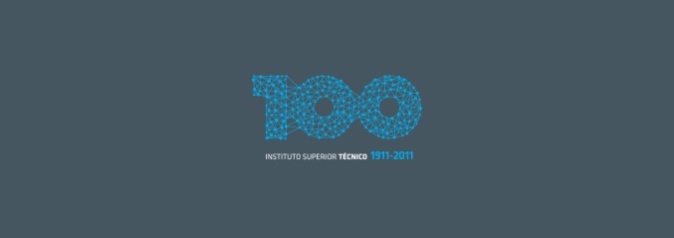 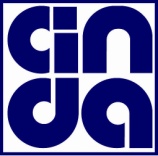 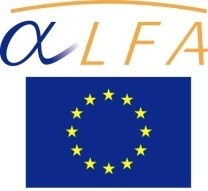 5
Marta Pile  San José, Costa Rica, 9 y 10 de junio de 2011
[Speaker Notes: En termos de impacto de los procesos de EC en la gestión institucional destacamos la institucionalización de Sistemas de información 

Con  infraestructuras informáticas más centralizadas
Mayor facilidad de acceso a la información por parte de todos los participantes en el proceso de EC
Más fiabilidad y  coherencia de la información
Mayor desmaterialización de procesos (más formularios electrónicos/on-line para recopilar información)

pero siguen habiendo deficiencias en cuanto a la influencia de los sistemas de información en la toma de decisiones estratégicas]
2. Gestión Institucional
Evaluación sistemática del proceso de enseñanza:
+  definición y clarificación de normas y procedimientos 
+  regularidad y consistencia en los instrumentos de evaluación del desempeño de los cursos y del desempeño de los profesores
+  participación de todos los stakeholders ​​en los procesos de evaluación
+  regularidad y control periódico de la situación laboral de los egresados
Área de Estudos e Planeamento  Instituto Superior Técnico
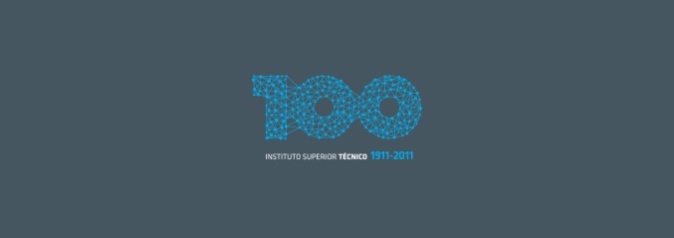 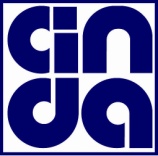 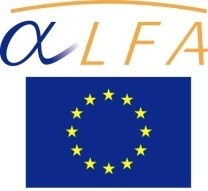 6
Marta Pile  San José, Costa Rica, 9 y 10 de junio de 2011
[Speaker Notes: También se ha notado una generalización de la Evaluación sistemática del proceso de enseñanza:

Con mayor definición y clarificación de las normas y procedimientos de frecuencia de la carrera
Mayor regularidad y consistencia en la aplicación de instrumentos de evaluación del desempeño de las carreras y del desempeño de los profesores (cuestionarios, por ejemplo)
Mayor participación de todos los stakeholders ​​en los procesos de evaluación (estudiantes, empleadores, egresados, profesores, administrativos, …)
mayor  regularidad y control periódico de la situación laboral de los egresados, con seguimiento de sus carreras profesionales]
2. Gestión Institucional
Planificación estratégica:
+  rigor en la definición de objetivos y prioridades de las IES
+  seguimiento/monitoreo de los resultados de las actividades
+  uso de herramientas de gestión estratégica
Área de Estudos e Planeamento  Instituto Superior Técnico
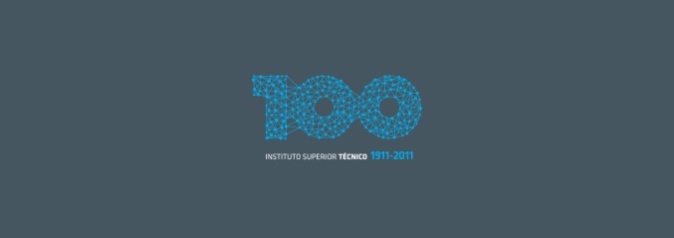 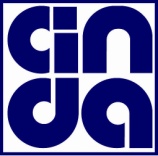 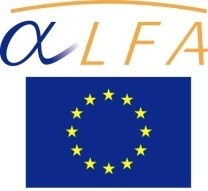 7
Marta Pile  San José, Costa Rica, 9 y 10 de junio de 2011
[Speaker Notes: En términos de Planificación estratégica:
Se verifica más  rigor/precisión/clareza en la definición de los objetivos y prioridades de las IES
Mayor seguimiento/monitoreo de los resultados de todas las actividades
Mayor uso de herramientas de gestión estratégica (planes estratégicos, de cualidad, de actividades, técnicas de Balance Score Card …)]
2. Gestión Institucional
Consolidación de la Cultura de Calidad:
+ estructuras internas/apoyo a las tareas de EC
+  apertura y  sensibilidad de profesores y estudiantes para participar en procesos de EC
+  valoración/reconocimiento de la importancia de la EC para el desarrollo de las IES
+  documentación formal/escrita de apoyo a los procesos y procedimientos de EC
Área de Estudos e Planeamento  Instituto Superior Técnico
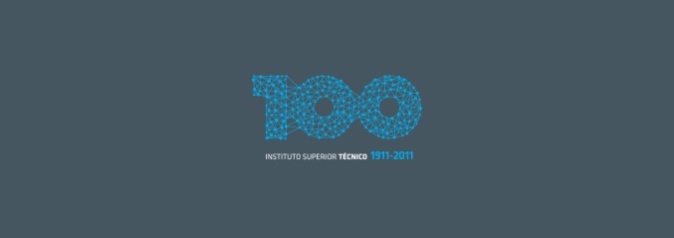 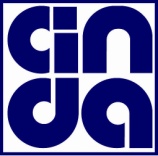 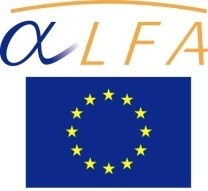 8
Marta Pile  San José, Costa Rica, 9 y 10 de junio de 2011
[Speaker Notes: Y por fin, se nota efectivamente una creciente consolidación de la Cultura de Calidad en las esculas:

más estructuras internas / gabinetes de apoyo técnico a las tareas de evaluación de la calidad
más apertura, disponibilidad  y  sensibilidad de los profesores y estudiantes para participar en procesos de EC. 
una valoración/reconocimiento mayor de la importancia de la EC para el desarrollo de las IES
más documentación formal/escrita de apoyo a los procesos y procedimientos de EC]
3. Docencia
Se reconoce mayor participación/motivación de los profesores hacia los temas de la calidad
Poco impacto en la oferta de programas de formación docente
Mayor reconocimiento de las actividades de enseñanza y actividades de carácter educativo
Más preocupación con los procedimientos de contratación y valoración de los profesores
Pocos estímulos en términos de salarios u otras formas de reconocimiento de la enseñanza
Área de Estudos e Planeamento  Instituto Superior Técnico
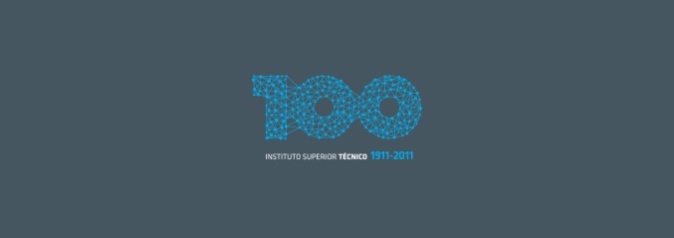 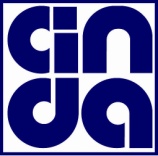 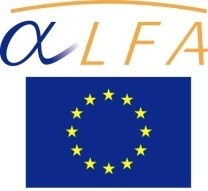 9
Marta Pile  San José, Costa Rica, 9 y 10 de junio de 2011
[Speaker Notes: En términos de docencia, como he dicho, se  reconoce una mayor participación y motivación de los profesores hacia los temas de la calidad, pero

Se notó poco impacto en la oferta/procura de programas de formación docente
A pesar de se notar un Mayor reconocimiento/valoración de las actividades de enseñanza y actividades de carácter educativo
Y una mayor preocupación con los procedimientos de contratación y valoración de los profesores
Existen sin embargo pocos estímulos en términos de salarios u otras formas de reconocimiento de la enseñanza]
4. Tópicos a mejorar en el sistema de EC
Procedimientos:
- burocráticos, + flexibles, + componente cualitativo, para tener en cuenta la especificidad de los cursos de las IES, y las metas de Bolonia
es imprescindible definir con claridad los procedimientos para el seguimiento de la Agencia – FOLLOW-UP
Área de Estudos e Planeamento  Instituto Superior Técnico
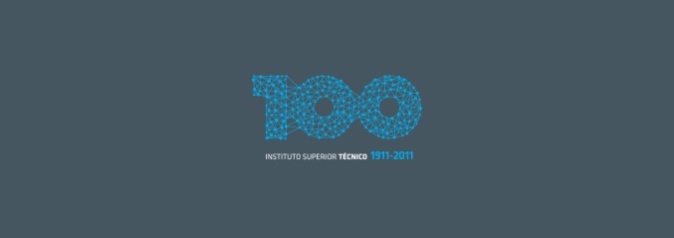 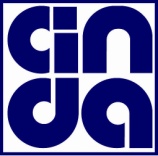 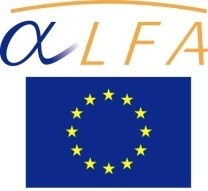 10
Marta Pile  San José, Costa Rica, 9 y 10 de junio de 2011
[Speaker Notes: En termos de sugerencias para mejorar nuestro sistema de EC, en termos de los procedimientos establecidos se refieren que deberian ser :
Menos burocráticos
Más flexibles
Con un componente cualitativo mayor, para tener en cuenta la especificidad de las carreras de las IES, y las metas de Bolonia
Y quedó claro que es imprescindible definir con precisión los procedimientos para el seguimiento de los procesos después de la tomada de decisión por parte de la Agencia – FOLLOW-UP]
4. Tópicos a mejorar en el sistema de EC
Divulgación de la información:
+  transparencia y credibilidad a través de una amplia difusión de los resultados de la EC
+ fácil acceso a la base de datos de la Agencia
+  precisión/transparencia en la definición y difusión de indicadores sobre las IES
+ compatibilidad entre el sistema informático de la Agencia y del Estado
Área de Estudos e Planeamento  Instituto Superior Técnico
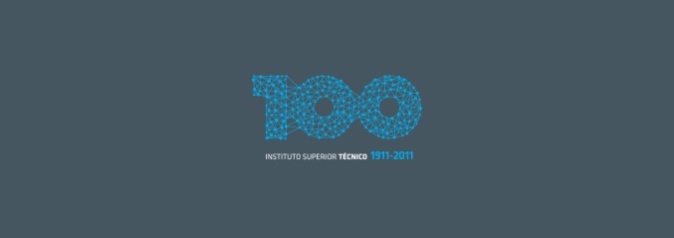 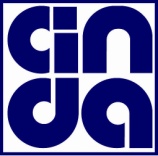 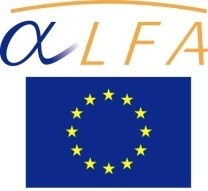 11
Marta Pile  San José, Costa Rica, 9 y 10 de junio de 2011
[Speaker Notes: Por otra parte, debe haber 
una mayor transparencia y credibilidad de todo lo proceso a través de una amplia difusión de los resultados de la EC
Un más fácil acceso a la base de datos de la Agencia, donde se reunió toda la información necesaria
Una mayor precisión y transparencia en la definición y difusión de los indicadores sobre las IES (no sólo en la construcción, sino también en la indicación de que indicadores y como deben ser divulgados en el sitio web del las IES)
Y una mayor compatibilidad y comunicación entre el sistema informático y las bases de datos de la Agencia y del Estado]
4. Tópicos a mejorar en el sistema de EC
Actividades de Formación:
Pocas iniciativas y irregulares 
Necesidad de más formación específica en temas de calidad
Área de Estudos e Planeamento  Instituto Superior Técnico
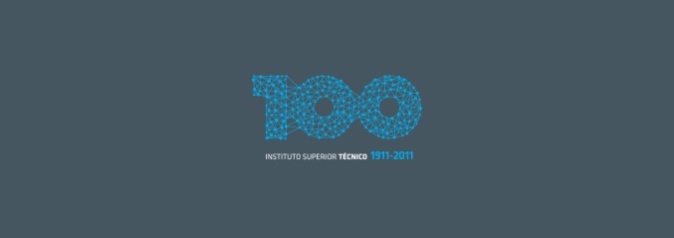 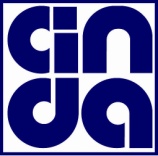 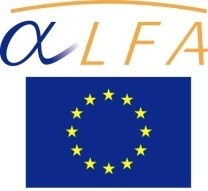 12
Marta Pile  San José, Costa Rica, 9 y 10 de junio de 2011
[Speaker Notes: Cuanto a las actividades de formación, en realidad hay pocas iniciativas, puntuales sin regularidad, y se siente por parte de las personas la necesidad de más formación específica en temas de calidad]
4. Tópicos a mejorar en el sistema de EC
Implementación de sistemas integrados de calidad
instrumentos de monitoreo de la calidad dispersos
falta de integración en un sistema interno de gestión de la calidad
creación de nuevos instrumentos de monitoreo/gestión de la calidad (especialmente en el área de ID&I  de extensión universitaria)
vincular los resultados de la evaluación a la planificación estratégica
Área de Estudos e Planeamento  Instituto Superior Técnico
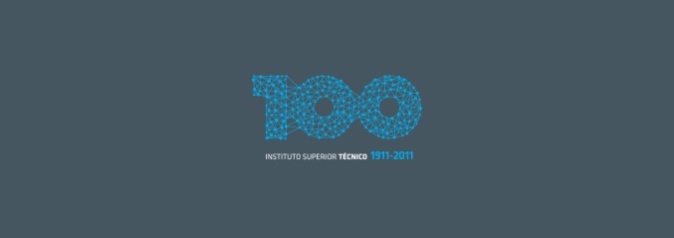 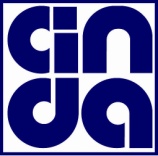 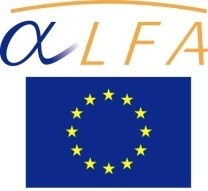 13
Marta Pile  San José, Costa Rica, 9 y 10 de junio de 2011
[Speaker Notes: Se concluye también que es necesario implementar sistemas integrados de calidad en las IES

Los instrumentos de monitoreo están dispersos por varios servicios y muchas veces chocan o son incompatibles
Hace falta una integración de ellos en un sistema interno de gestión de la calidad
Y también la creación de nuevos instrumentos de monitoreo, especialmente en el área de ID&I  y de extensión universitaria, y también en 2 dimensiones transversales tales como los procesos de gobierno y de internacionalización de la institución) ya que en termos de la área de enseñanza ya están bastante desarrollados
Hace falta finalmiente vincular los resultados de la evaluación a la planificación estratégica, a través por ejemplo de la definición de planes estratégicos plurianuales e de planes anuales de calidad]
5. Gobierno, Agencias y IES
Funciones de la Agencia
asesoramiento del Estado para aseguramiento de la calidad en la educación superior
coordinación de las actividades de evaluación y acreditación en Portugal
realización de estudios a petición del Estado
participación en el sistema europeo de calidad en la educación superior - EQAR (http://www.eqar.eu/)
Área de Estudos e Planeamento  Instituto Superior Técnico
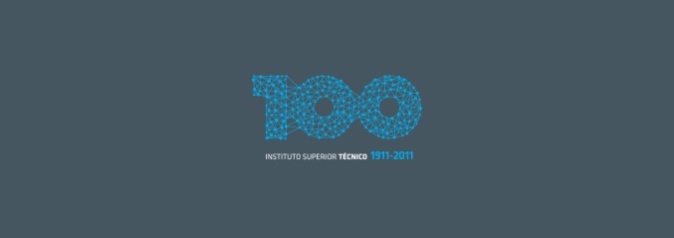 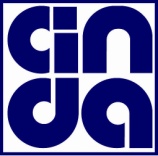 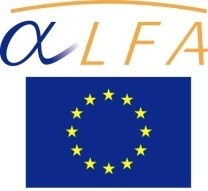 14
Marta Pile  San José, Costa Rica, 9 y 10 de junio de 2011
[Speaker Notes: Hablando un poco sobre las relaciones entre lo Gobierno, la Agencia y las Instituciones, se puede decir que el Gobierno ha delegado en la Agencia el papel de
la promoción de la calidad del desempeño de las instituciones de educación superior y garantizar el cumplimiento de los requisitos básicos de su reconocimiento oficial
La coordinación de las actividades de evaluación y acreditación en Portugal
Le pide también estudios sobre el sistema de educación superior
y la responsabiliza por la inclusión de Portugal en el sistema europeo de calidad en la educación superior - EQAR

Que es un Registro Europeo de Agencias de Calidad (EQAR) creado en el año 2008 ), para incrementar la transparencia de la calidad en la educación superior en Europa. 

(creado por ENQA , ESU , EUA y EURASHE , los órganos europeos representantes de las agencias de garantía de calidad, estudiantes, universidades y otras instituciones de educación superior
y
 es un registro donde se incluyen aquellas agencias de garantía de la calidad que operan en el Espacio Europeo de Educación Superior (EEES) consideradas solventes, dignas de confianza y con credibilidad)]
5. Gobierno, Agencias y IES
Responsabilidades de la Agencia
internacionalización del sistema portugués ES
internacionalización del proceso de evaluación
racionalización del sistema de ES
promoción de la cooperación inter-institucional
Área de Estudos e Planeamento  Instituto Superior Técnico
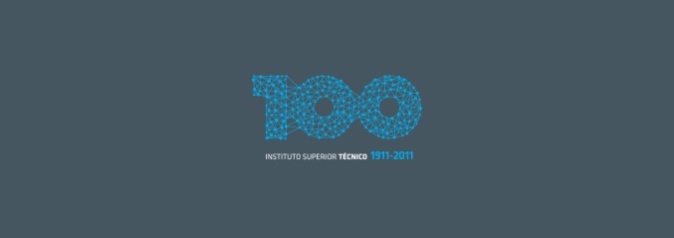 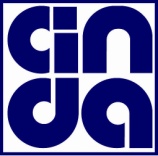 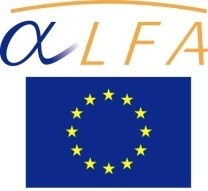 15
Marta Pile  San José, Costa Rica, 9 y 10 de junio de 2011
[Speaker Notes: Por consiguiente, la agencia debe promover la internacionalización del proceso de evaluación.Se espera que con la evaluación de las agencias de acreditación , todo el proceso de reconocimiento de estudios y grados en Europa será mucho mejor. 

Ya en el nivel de acreditación profesional, hay más reservas con respecto a una rápida evolución y suficiente agilidad de los procesos en los próximos años.Además, se supone que el proceso de EC es probable que tenga algún papel en la promoción inter-institucional, en particular las diferentes instituciones pueden llegar a actuar de manera más racional en términos de su oferta específica, teniendo en cuenta el amplio conocimiento de la realidad de cada una. 

Al nivel de la creación de nuevos cursos, por ejemplo, y puede facilitar la sinergia entre universidades, incluyendo aprovechando los puntos fuertes de cada uno. Varias universidades se están asociando, fusionando mismo, y se piensa por ejemplo que la Universidad Técnica de Lisboa pueda fusionarse con la Universidad Clásica de Lisboa en los próximos tiempos.]
5. Gobierno, Agencias y IES
Futuro
cada IES debe crear las estructuras y procedimientos adecuados para promover y garantizar la calidad de sus actividades
la Agencia llevara a cabo auditorías con el fin de certificar los procedimientos de aseguramiento de la calidad de las instituciones
Sólo en 2012 se llevará a cabo en su totalidad, el nuevo sistema de evaluación y acreditación
Área de Estudos e Planeamento  Instituto Superior Técnico
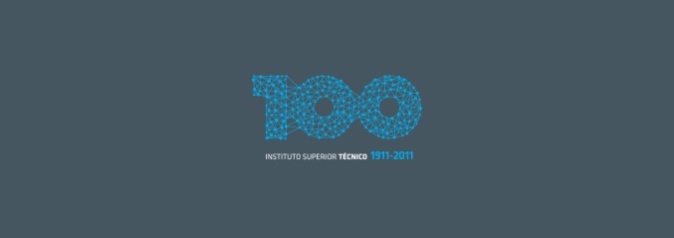 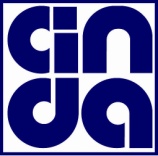 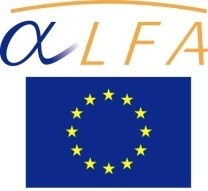 16
Marta Pile  San José, Costa Rica, 9 y 10 de junio de 2011
[Speaker Notes: En conclusión, puedo decir que la Agencia asume el principio de que
 la responsabilidad de la calidad de la educación recae principalmente en cada institución de educación superior
que debe crear las estructuras y procedimientos adecuados para promover y garantizar dicha calidad
Por lo tanto, la Agencia va a llevar a cabo auditorías con el fin de certificar los procedimientos de aseguramiento de la calidad de las instituciones
En 2010 y 2011 la Agencia ha promovido el debate sobre las bases para la certificación de los sistemas internos de aseguramiento de la calidad, con la difusión de estudios e referencias, con el compromiso de adoptar procedimientos simplificados para la acreditación de las instituciones que promueven la aplicación de estos sistemas e que tengan indicadores de resultados muy por encima del mínimo legal.En este sentido, sólo en 2012 A3es será capaz de poner en práctica en su plenitud, el nuevo sistema.

Finalmente, y independientemente del mayor o menor grado de desarrollo de cada institución,  los ejercicios de EC han contribuido para la aparición de mecanismos de aseguramiento de la calidad interna. todavía queda mucho por hacer en términos de su articulación en un sistema  coherente, integral y debidamente documentado.]